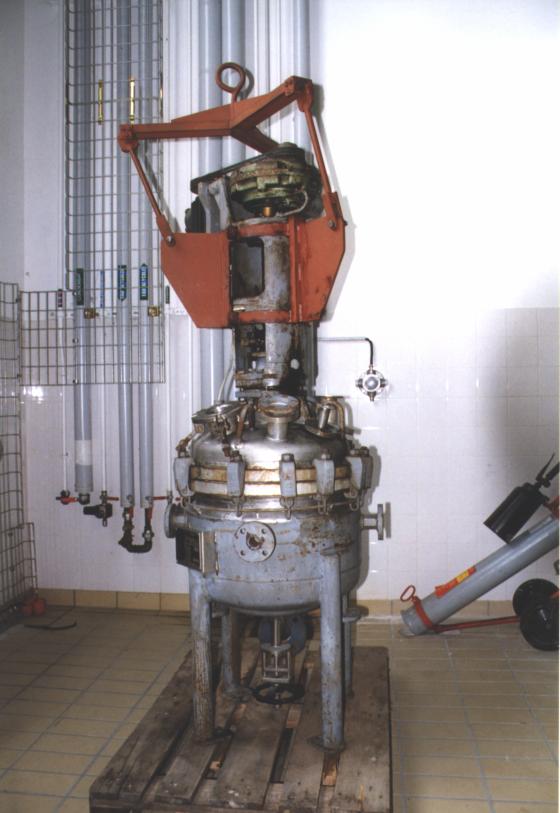 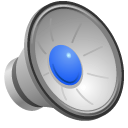 Réacteur discontinuparfaitement agité(ou réacteur fermé, ou réacteur batch)Partie 1: Bilan Matière
1
Exemple : A + 2 B  P,   réaction en phase liquide
A, B, P en solution dans eau ou solvant
V
Modélisation d’un réacteur discontinu parfaitement agité
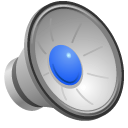 t = 0 : CA0, CB0, CP0
Ni entrée, ni sortie de matière:
Flux entrée = Flux Sortie = 0
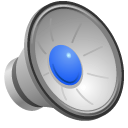 Parfaitement agité 
 Vitesse rA constante dans tout V
CA, CB, CP varient avec t 
 rA varie avec t    t = dt
t : CA, CB, CP ?
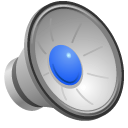 2
Bilan matière dans un réacteur fermé
Nb de moles de A présentes dans V au début de t
Nb de moles de A sortant de V pendant t
Nb de moles de A présentes dans V à la fin de t
Nb de moles de A transformées dans V pendant t
Nb de moles de A entrant dans V pendant t
+
+
=
+
V entre 
t et t +t
[R]
[E]
[D]
[S]
[F]
[R]
[F]
rA  V dt
nA(t)
nA (t+dt)
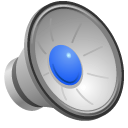 Equation générale pour le réactif A:
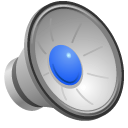 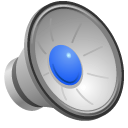 Pour le réacteur discontinu parfaitement agité V = V et t = dt
=
+
[D]
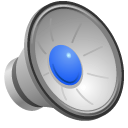 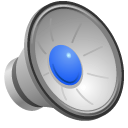 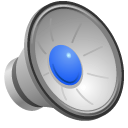 3
Equation de performance du RDPA
Quantité de A transformé
   = 
                          Quantité de A initial
nA(t)  = nA(t+dt) + rA V dt
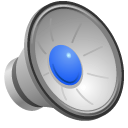 Avec le taux de conversion :
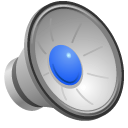 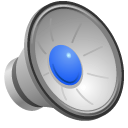 nA = nA0 (1- )
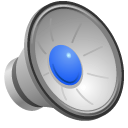 Le temps nécessaire à la réaction (pour passer de 0 à f) ne dépend pas du volume du réacteur, mais des concentrations de départ et de fin et de la température
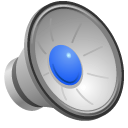 4
Exemple : A + 2 B  P,   réaction en phase liquide
Dans eau ou solvant
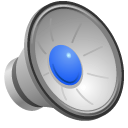 rA = k CA CB2 – k’ CP
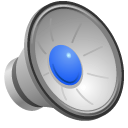 rA: nb mol A transformées par unité de volume et de temps
CA: concentration de A (Nb mol A/ volume)
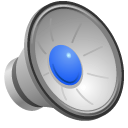 En phase liquide, la variation de volume est négligeable
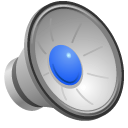 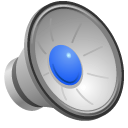 5